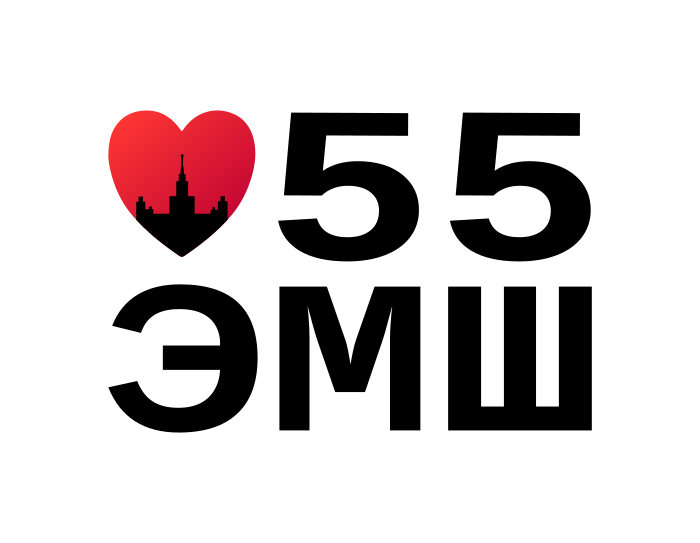 Начало в 17:30
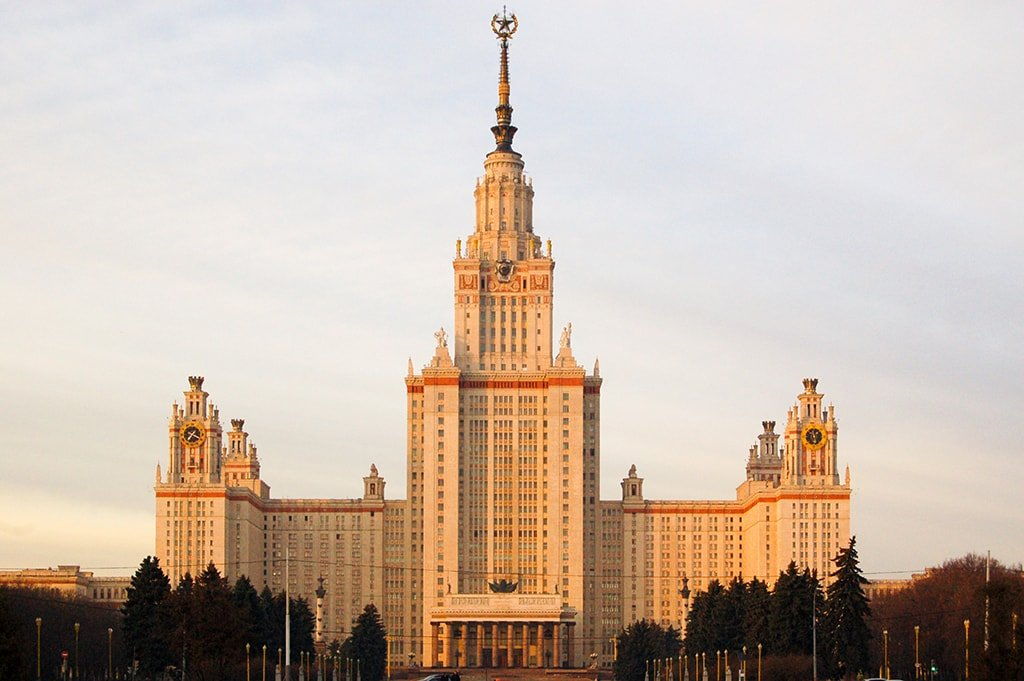 В этом году у нас
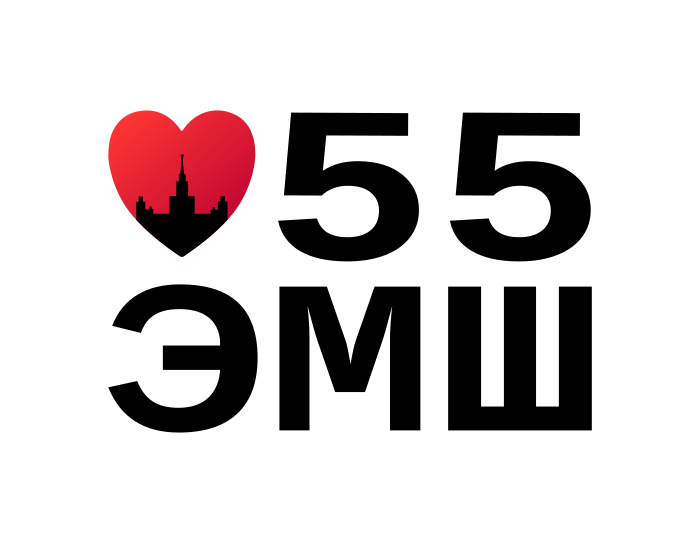 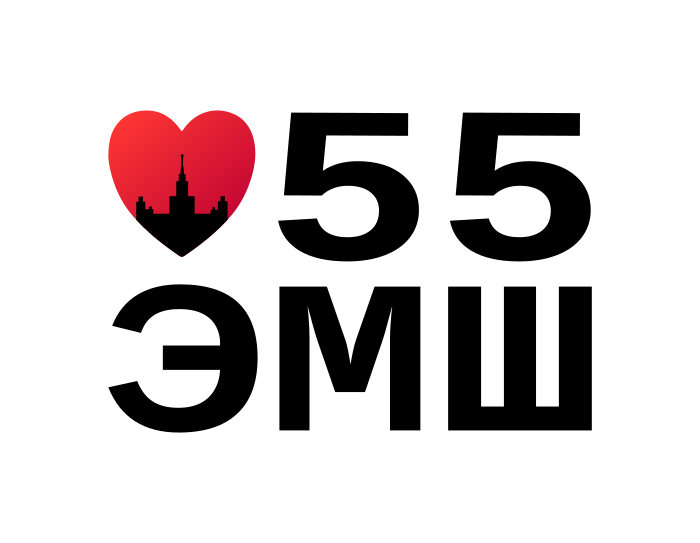 юбилей – 55 лет
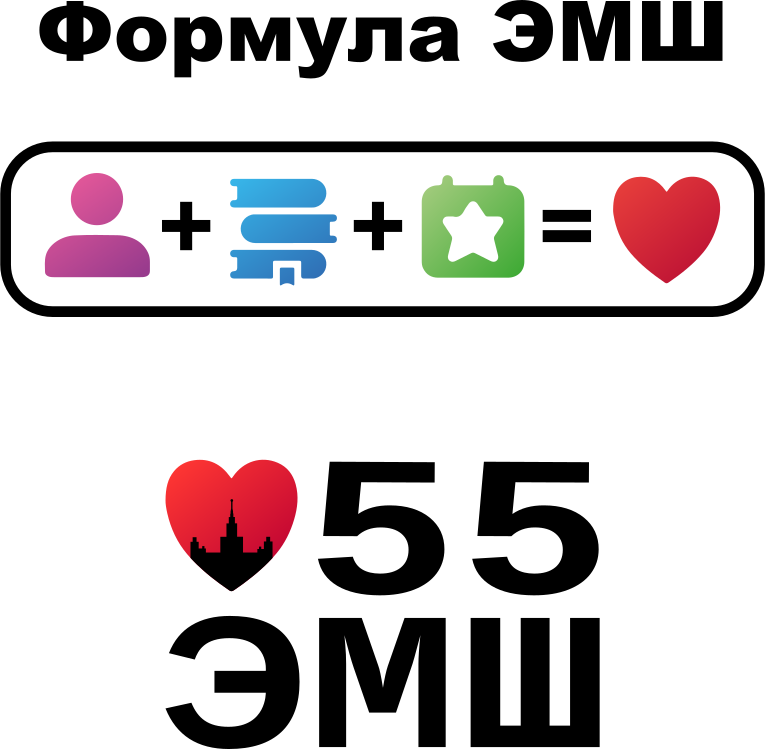 2
Все курсы
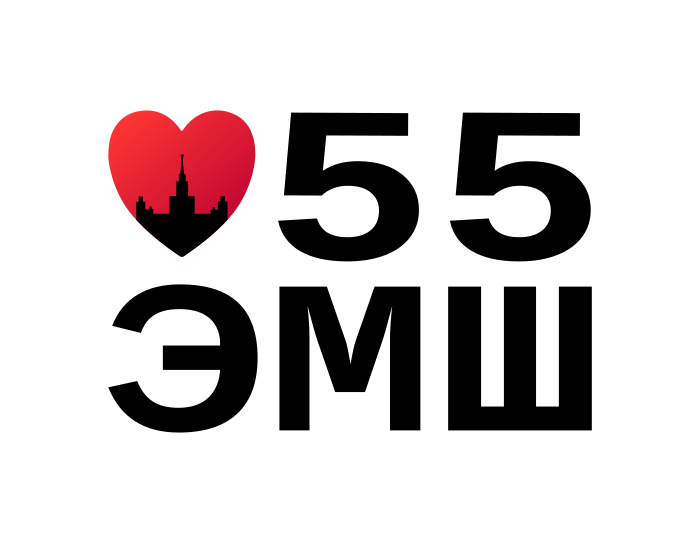 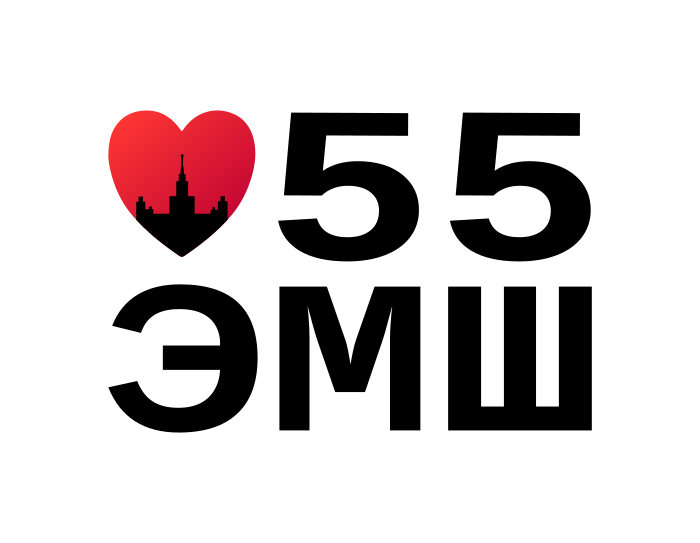 Очно
Онлайн
можно посещать курсы 
и очно, и онлайн!
3
Направления
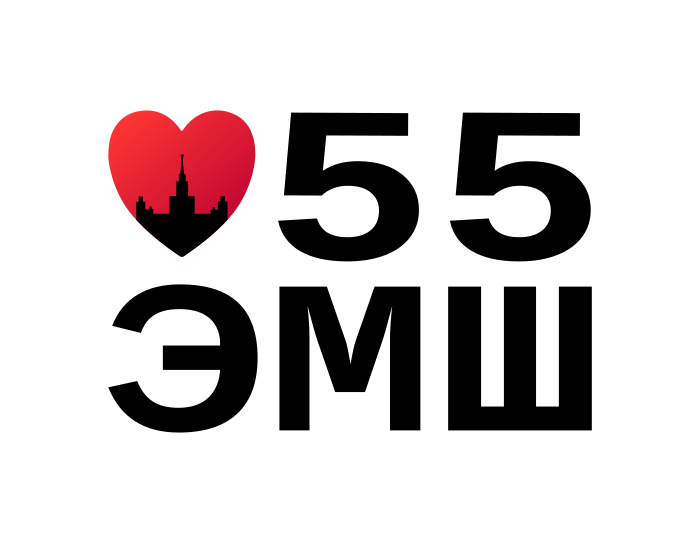 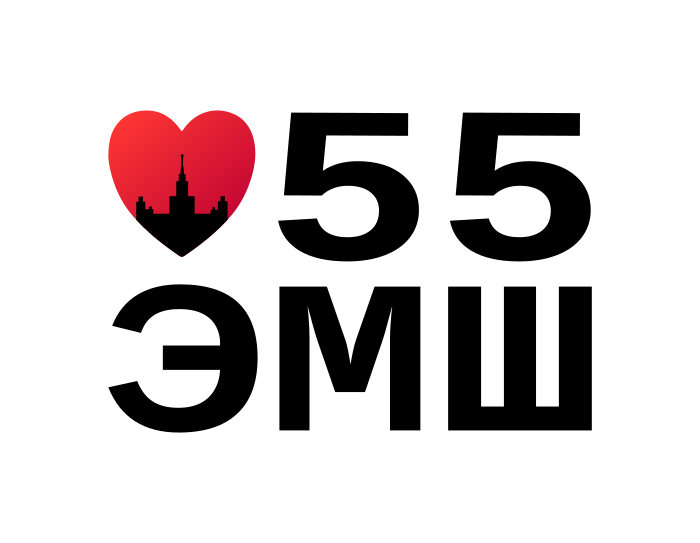 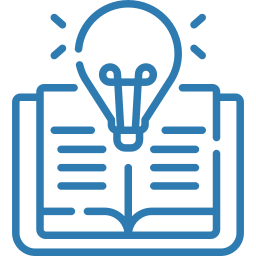 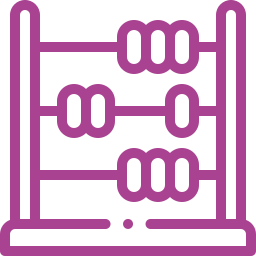 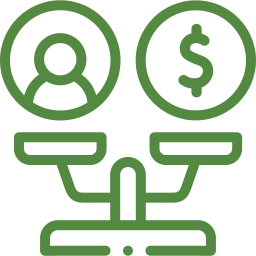 Третий путь
Математика
Экономика
4
Выбор курсов
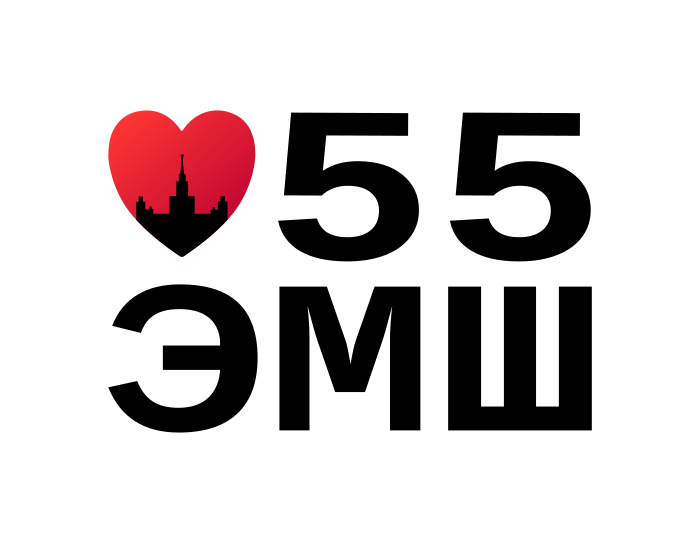 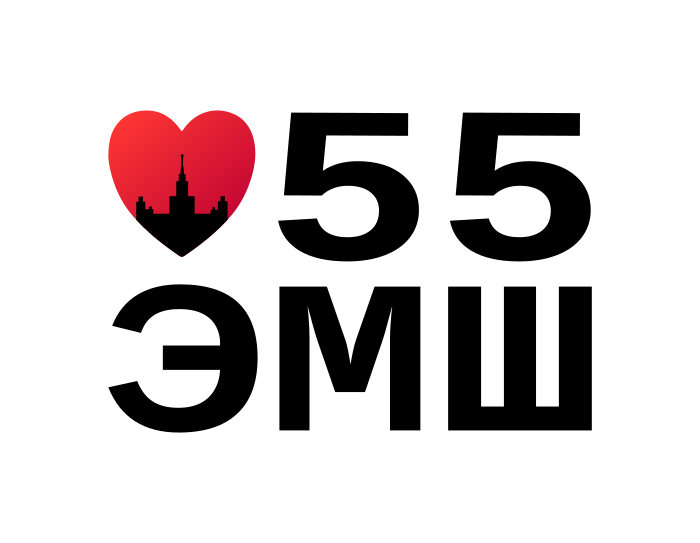 Спецкурсы
Базовые
Базовая Математика
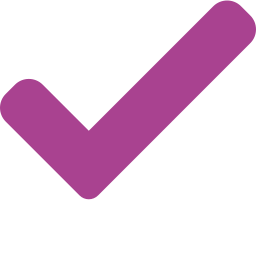 39
курсов
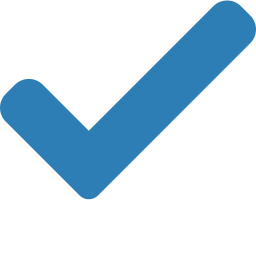 Базовая Экономика
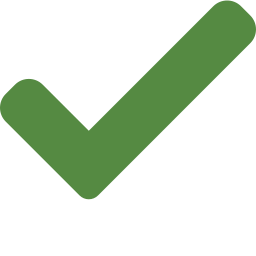 5
Занятия
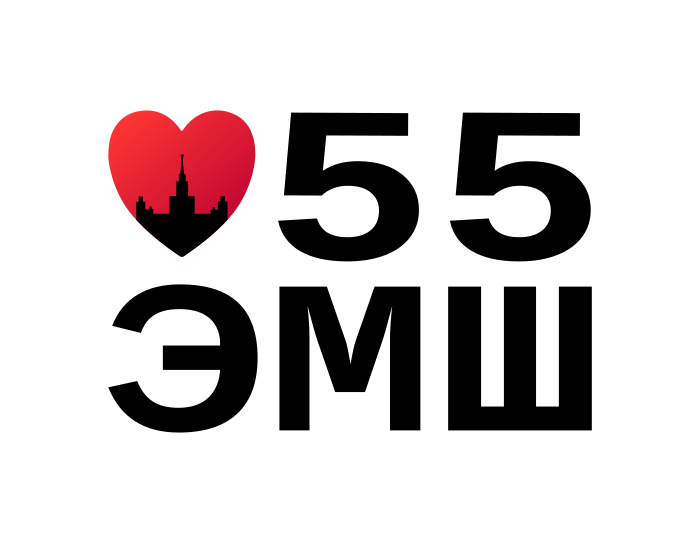 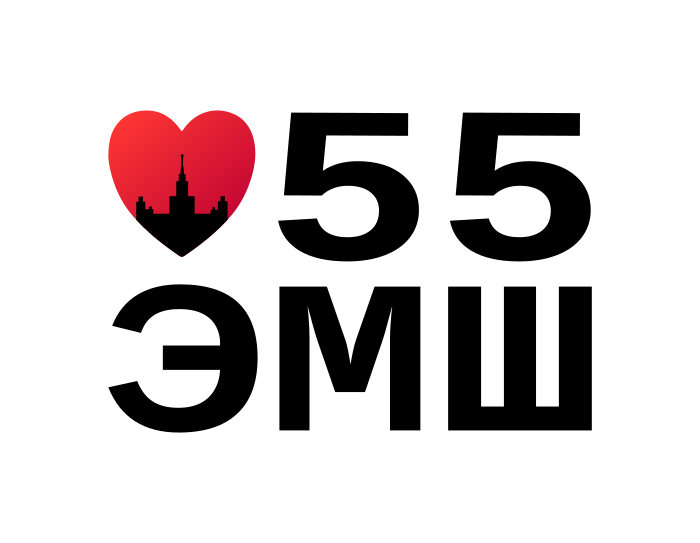 1 пара
17:20 – 18:40
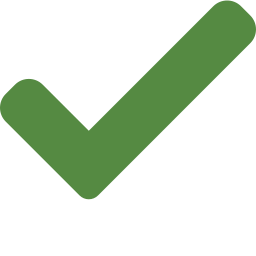 2 пара
18:55 – 20:15
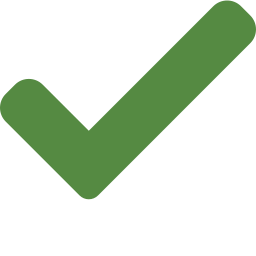 6
Все курсы
зачётные
НЕзачётные
нужно выбрать 2 из разных направлений
можно выбрать любое количество
сессия – 2 раза в год
НЕ сдал – вылетел из ЭМШ
НЕ сдал – 
не посещаешь курс
7
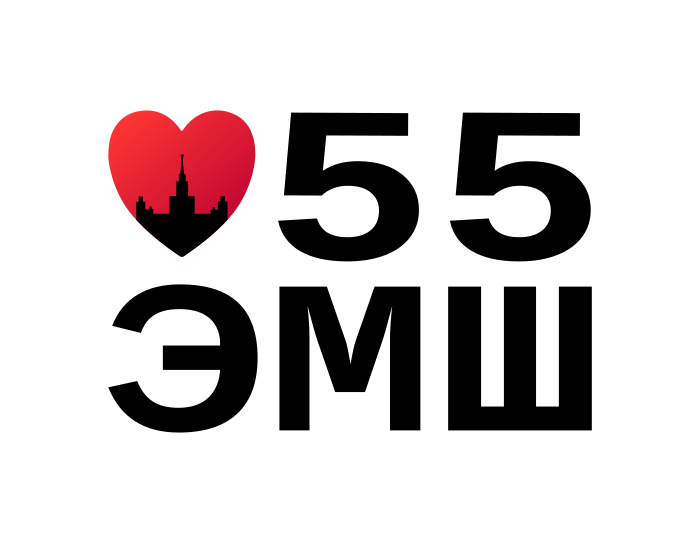 Правило выбора зачётных курсов
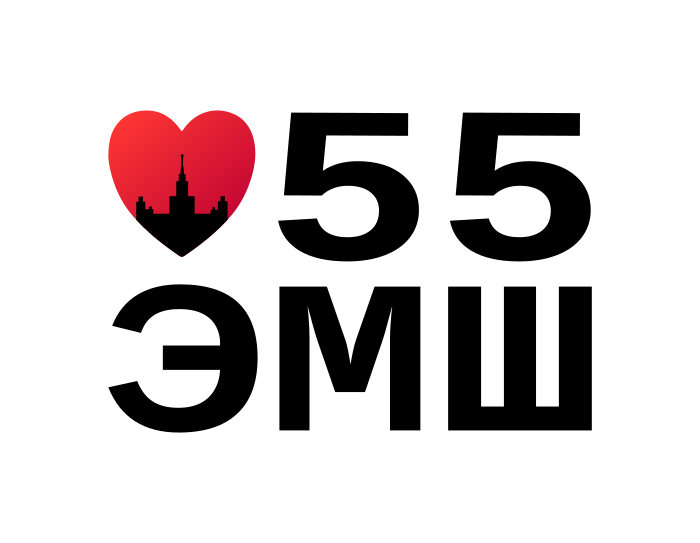 нужно выбрать 2 зачетных курса из разных направлений
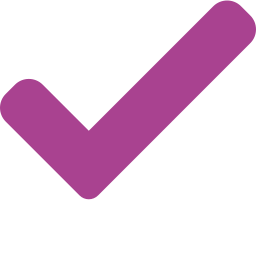 чтобы остаться в ЭМШ, нужно сдать экзамены по зачетным курсам
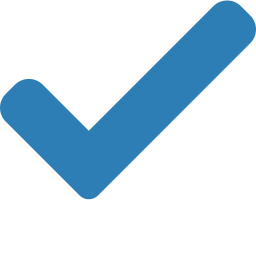 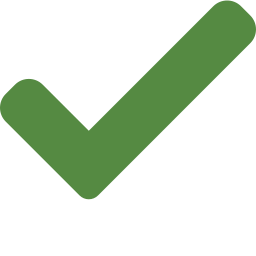 Юрьев День – 22 октября 2022
8
Расписание
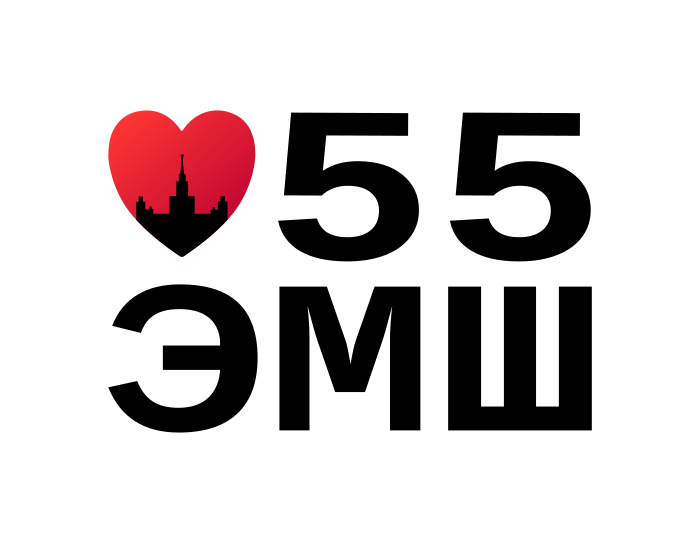 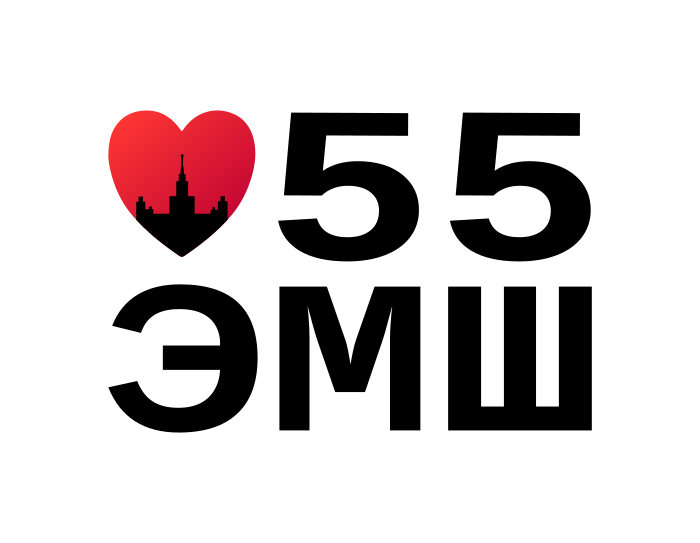 на сайте ЭМШ в разделе «Расписание»
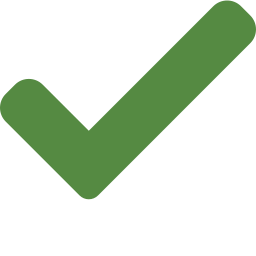 у комнаты ЭМШ 364 на ЭФ МГУ
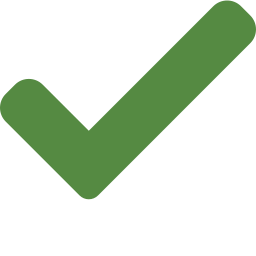 9
Проход на факультет
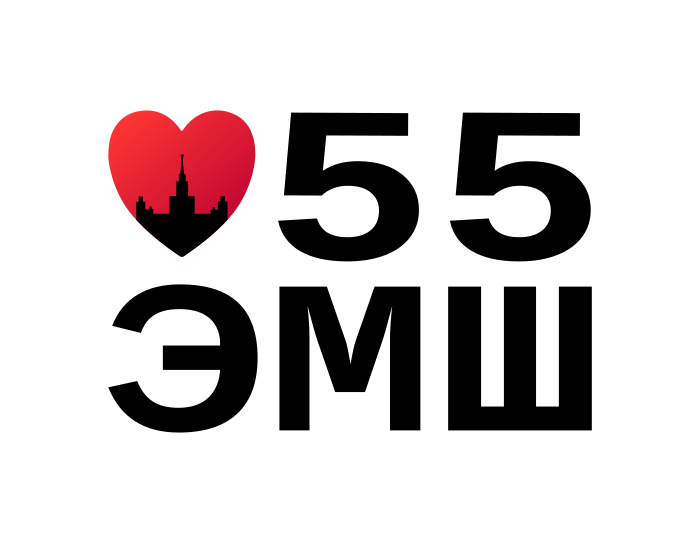 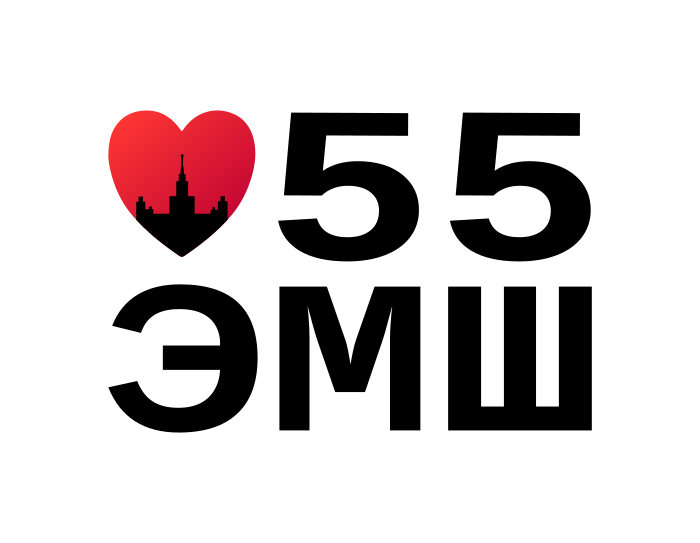 по ПАСПОРТУ
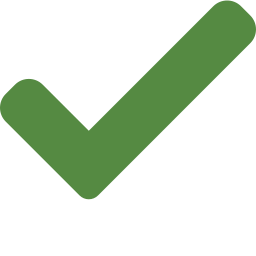 10
Выпускные экзамены
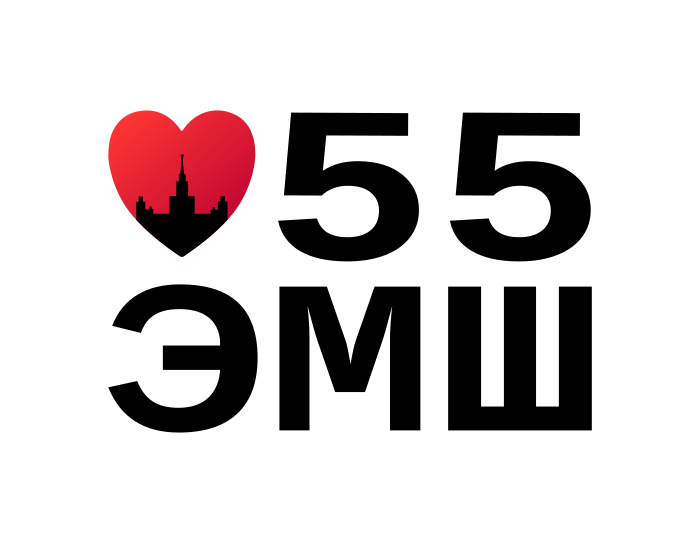 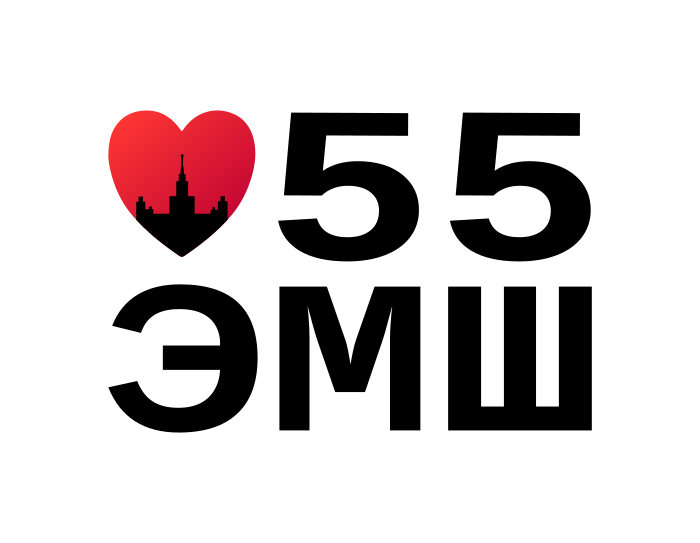 Сдать экзамены по зачетным курсам
Сдать базовые экзамены по математике и экономике
Выпускной ЭМШ!
11
Вопросы
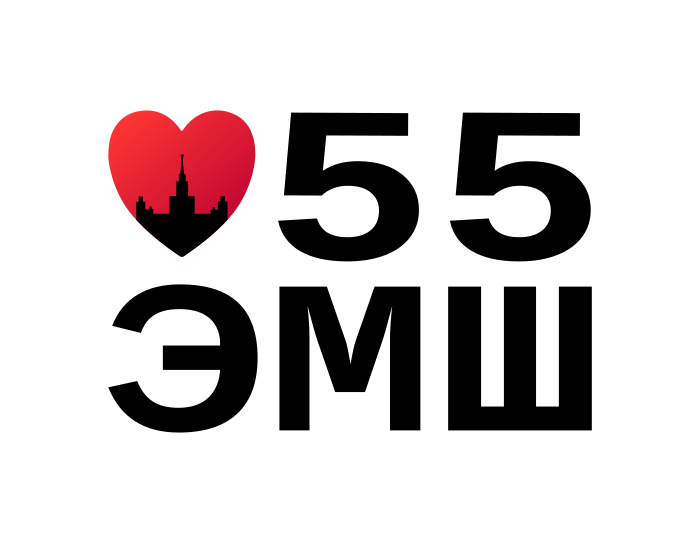 Управление
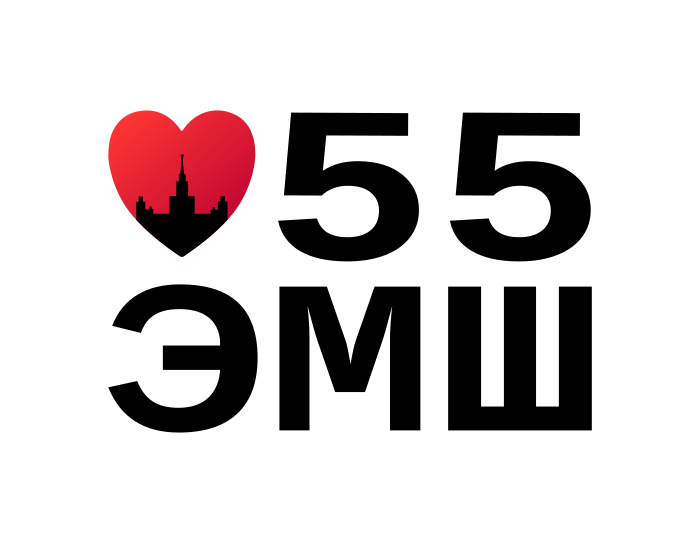 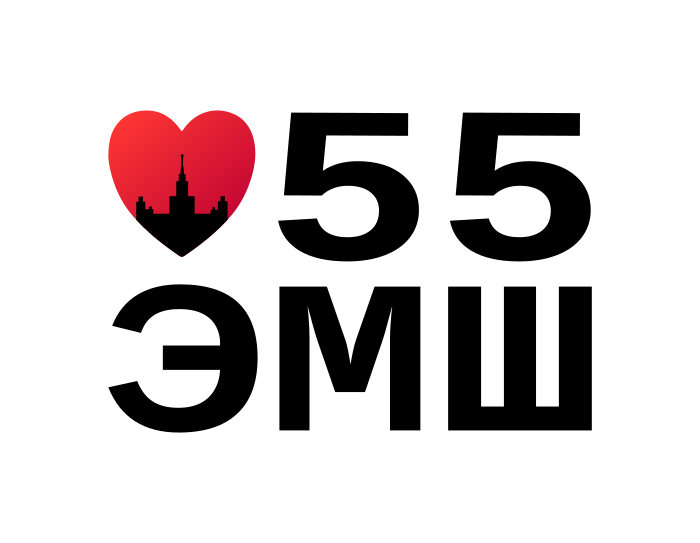 Дирекция
Совет
не принимает решений
представительские функции
принимает и реализует решения
Владислав Вертоградов
Али-Фарин Афшар
Екатерина Барак
Серажутдин Магомедов
Александра Мелкова
Елизавета Минаева
Татьяна Воротникова
Ольга Клачкова
Ярослав Лепетиков
Андрей Петрин
13
Контакты
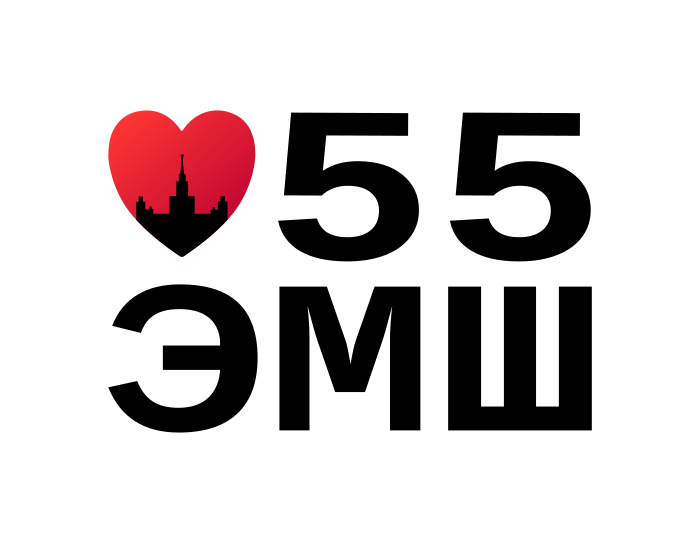 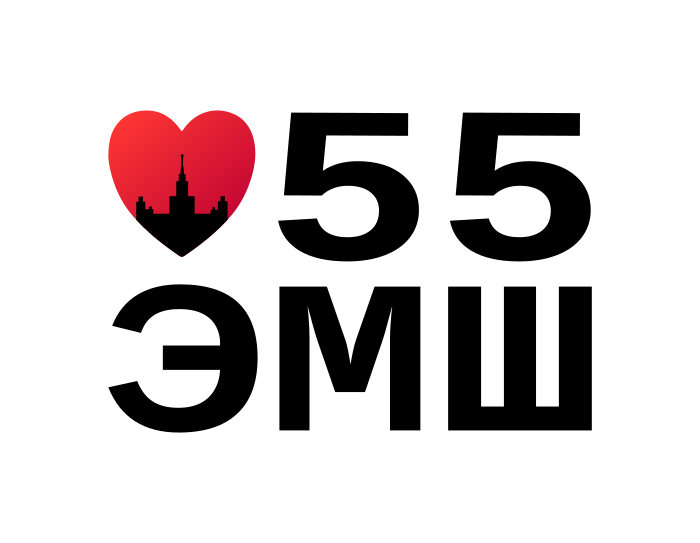 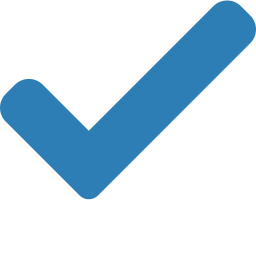 Сайт: www.emsch.ru
Группа ВК: https://vk.com/emsch
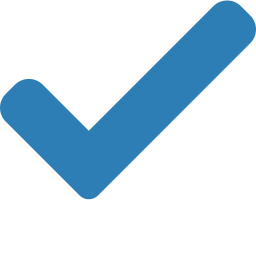 Совет ЭМШ: sovet@emsch.ru
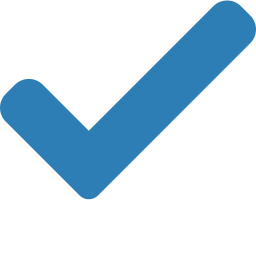 Ответственный за базу: study@emsch.ru
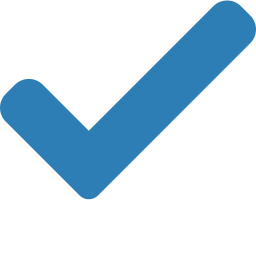 По вопросам пропусков: propusk@emsch.ru
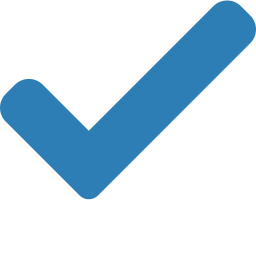 14
Конкурс научных работ
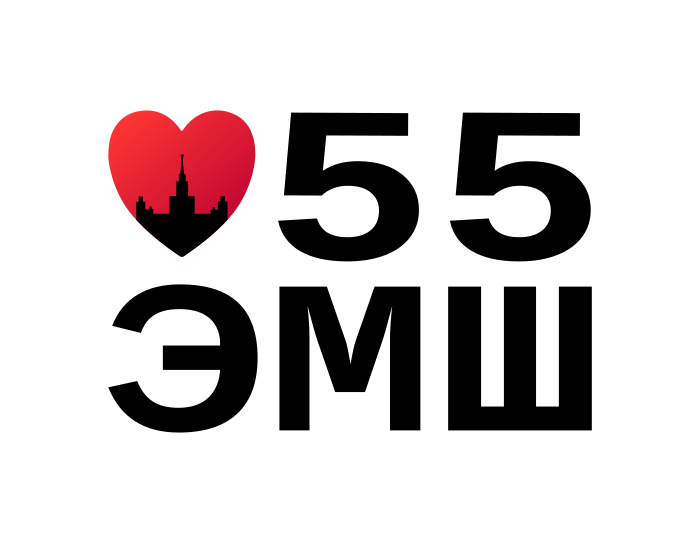 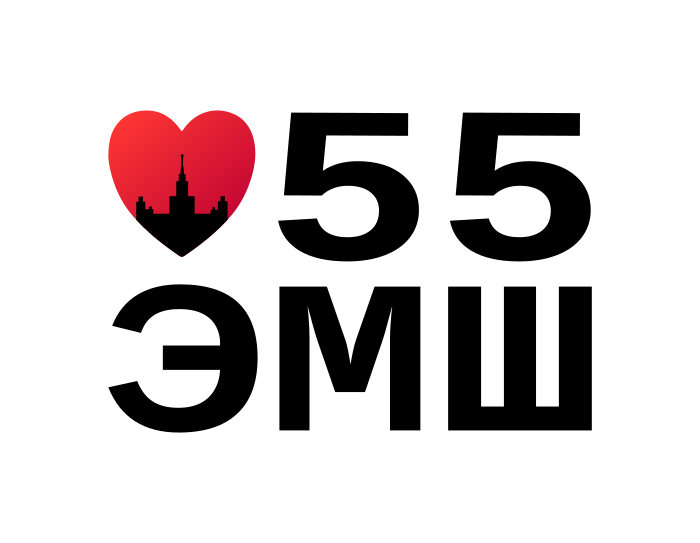 реферат или исследовательская работа
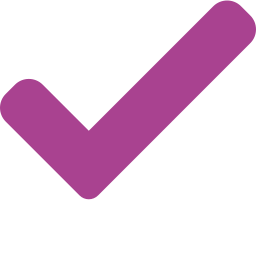 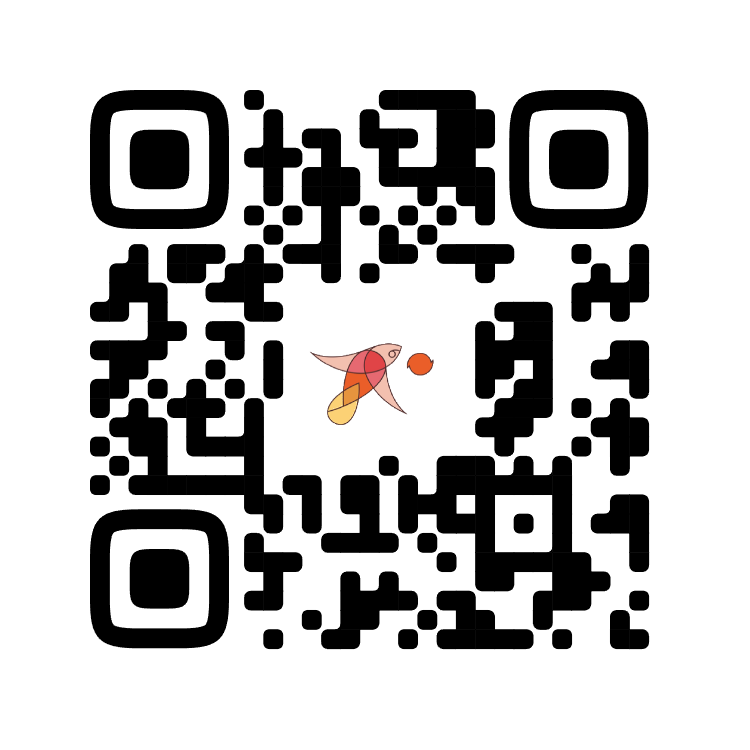 лекции и МК от организаторов
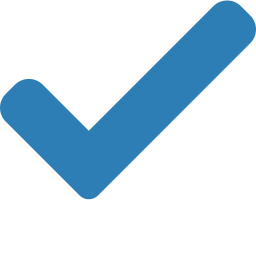 главный приз – шанс поехать на Выездную школу ЭМШ!
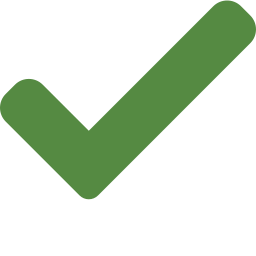 15
Выездная школа
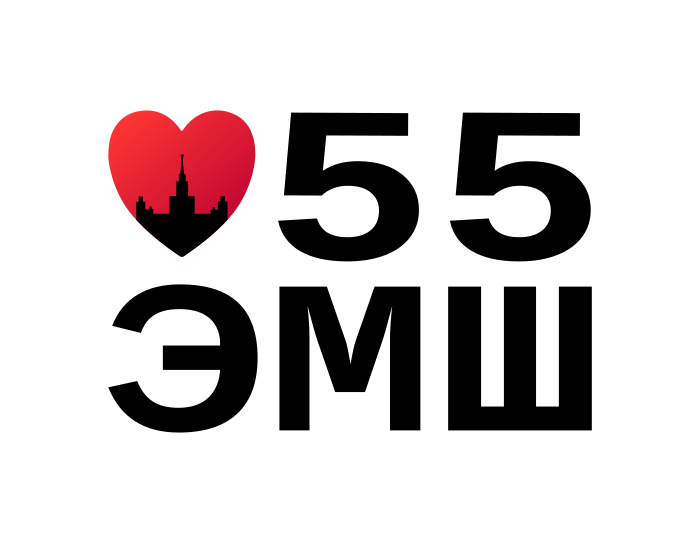 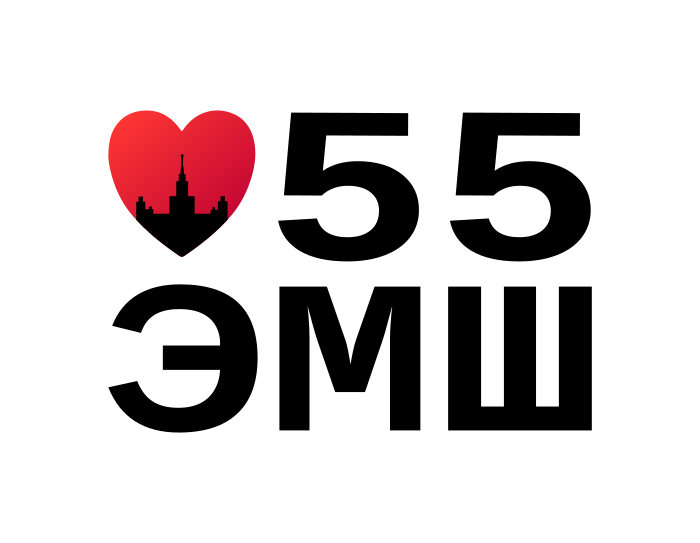 лучшие учащиеся ЭМШ – победители КНР, студенты, старики ЭМШ
Кто?
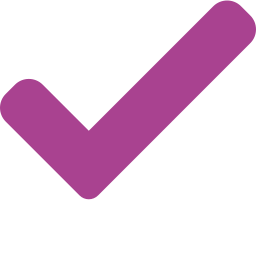 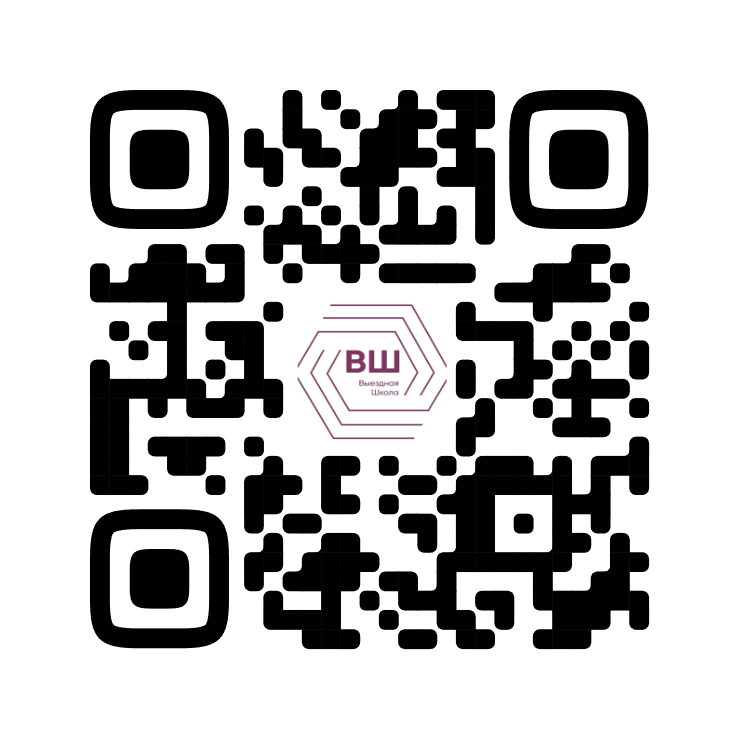 Когда?
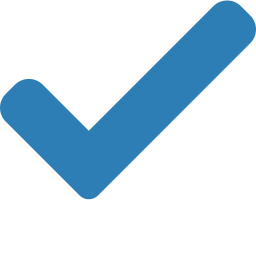 22-27 февраля 2023 года
учиться, общаться и развлекаться 30 лекций за 5 дней, ЧГК, КВН
Зачем?
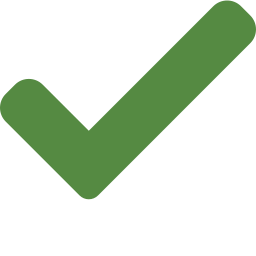 16
Открытый чемпионат школ по экономике
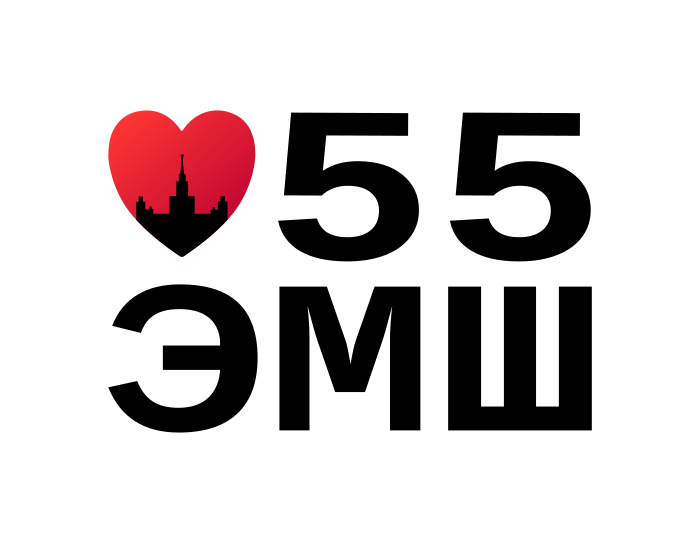 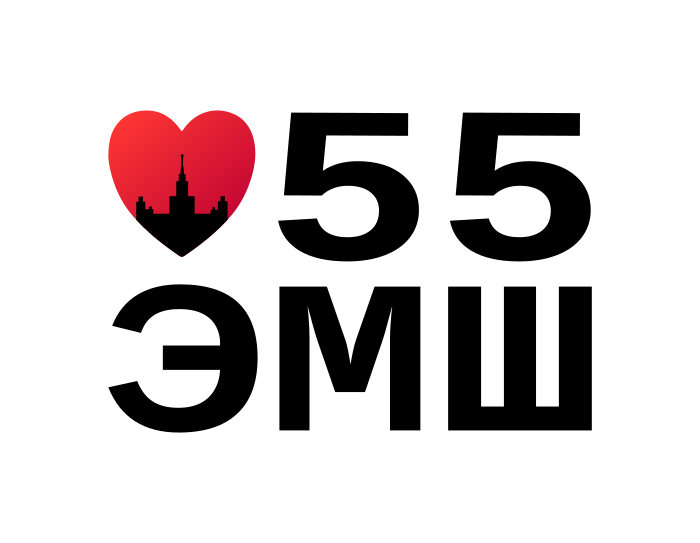 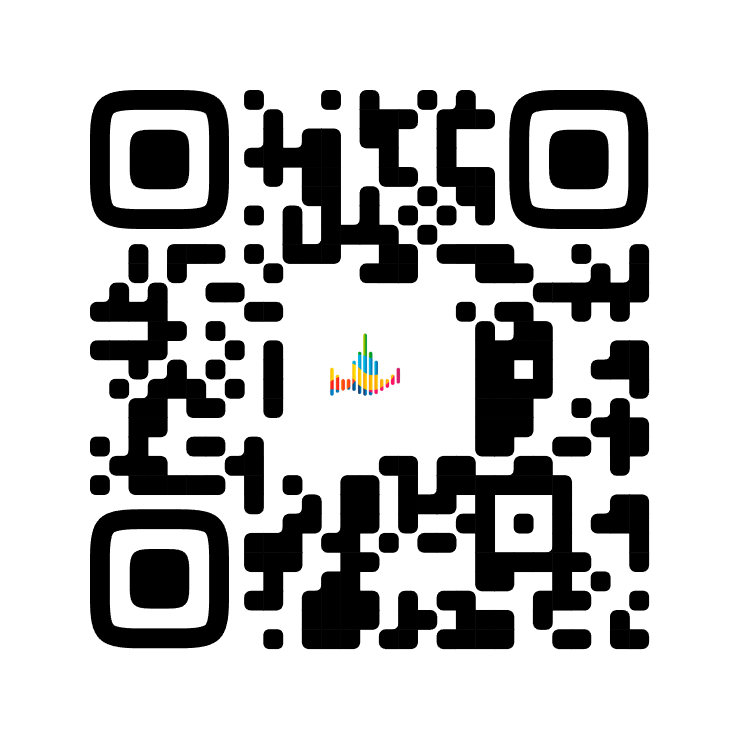 традиционно проходит в апреле
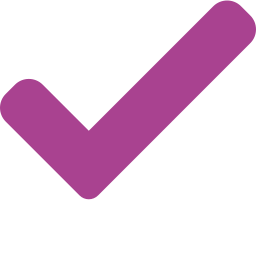 интересные кейсы и задачи
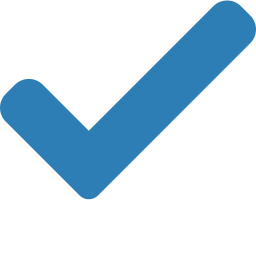 индивидуальный и командный туры
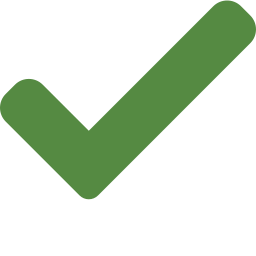 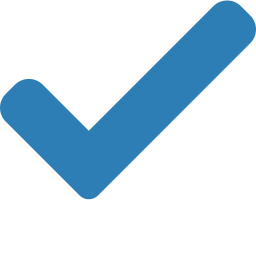 крутые призы
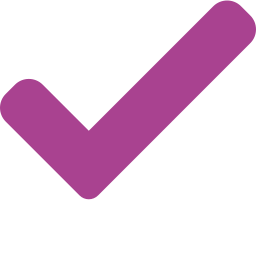 поступление в ЭМШ без экзаменов
17
Команда пиара ЭМШ
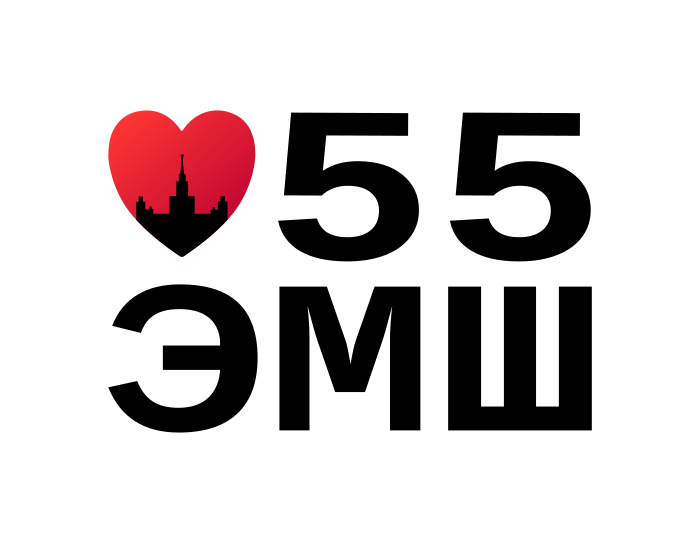 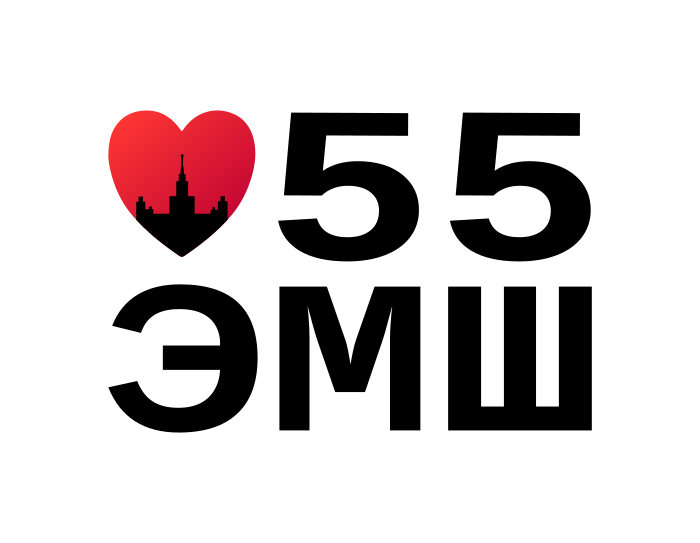 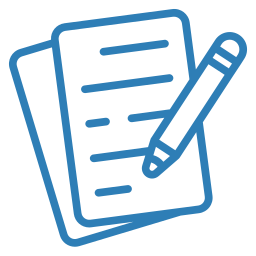 научим писать посты и редактировать тексты
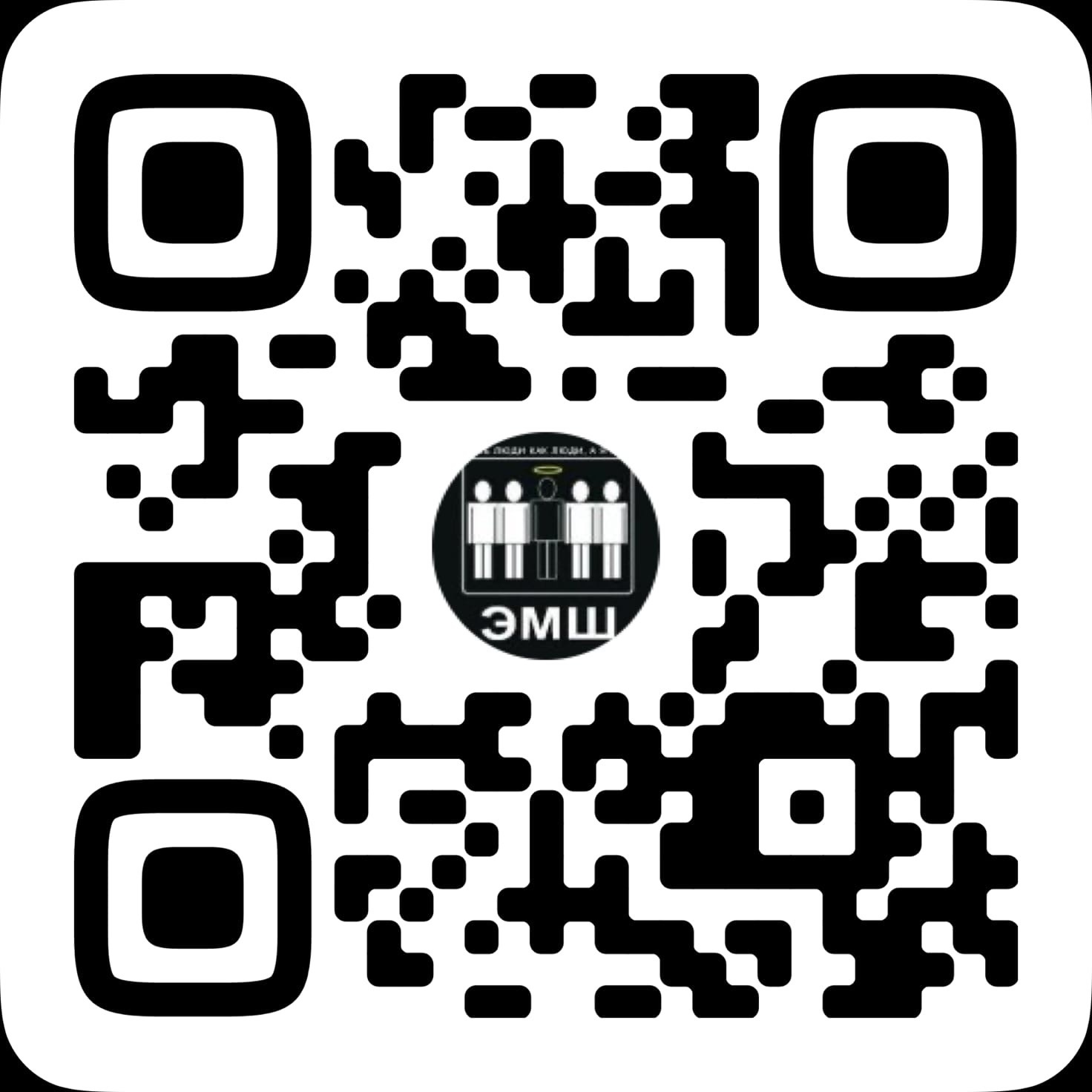 будем работать с фоторедакторами и делать красивые картинки
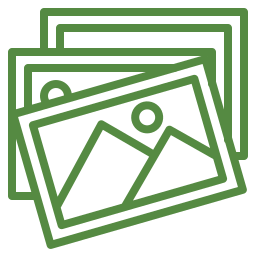 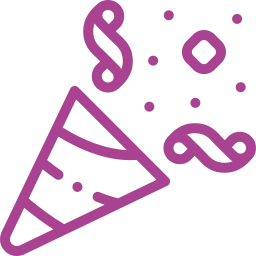 весело и интересно проведем время, получим знания, которые помогут тебе далее при ведении соцсетей
18
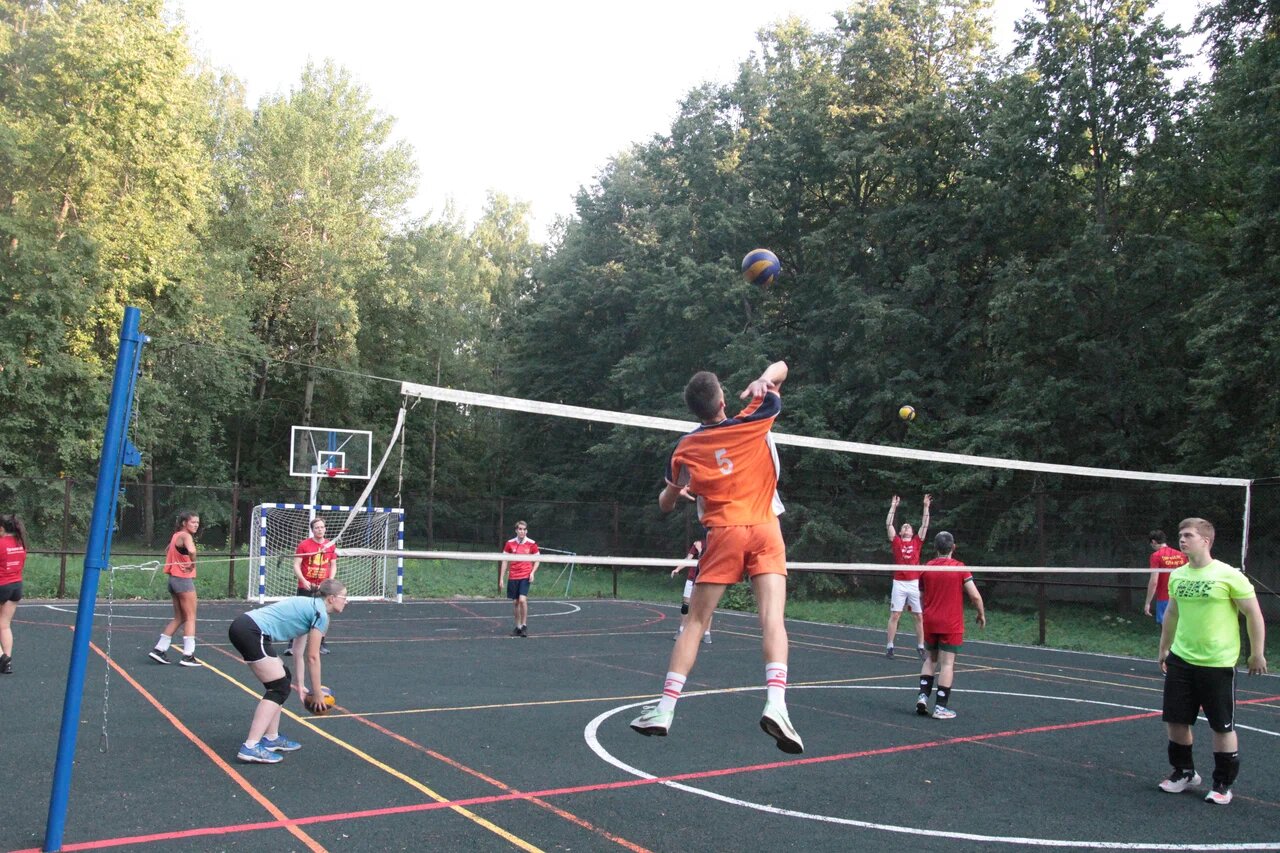 Волейбол
Приглашаем вас на игры ЭМШ в волейбол, подробности в группе!
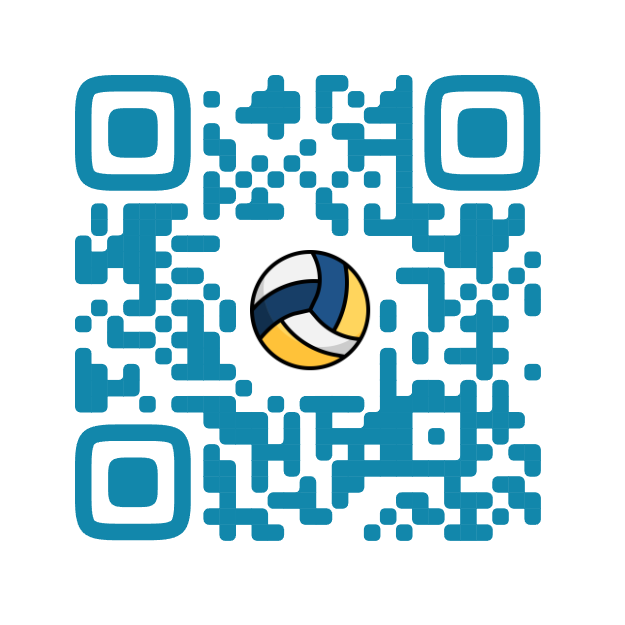 19
Феерическая акция!
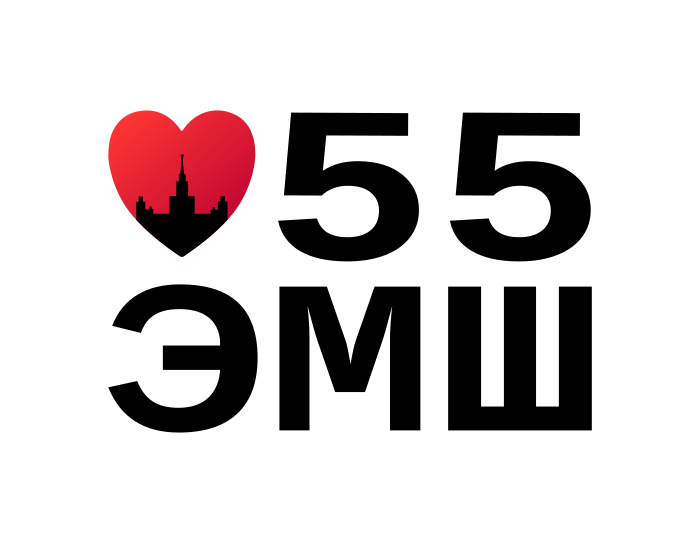 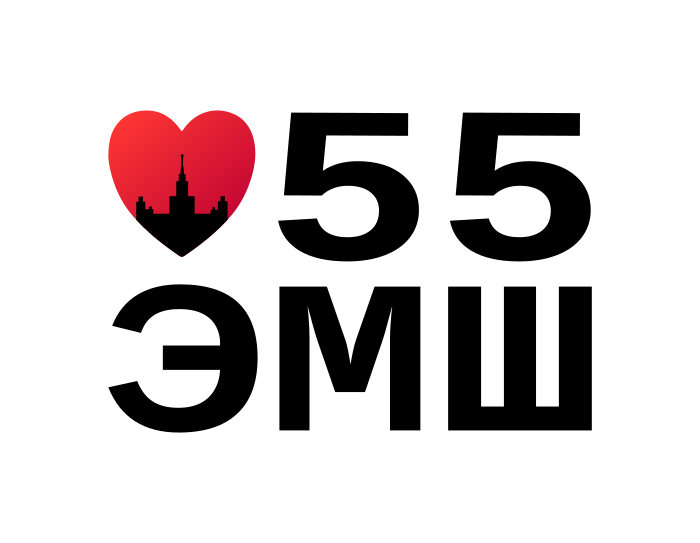 Что?
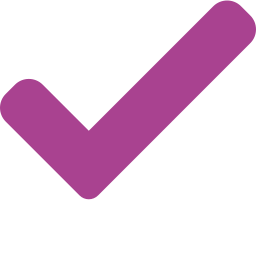 подарки всем школьникам ЭМШ
Где?
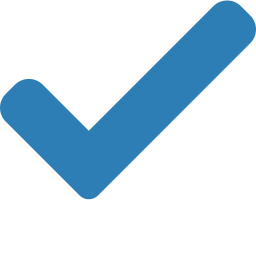 у выхода из П5
Когда?
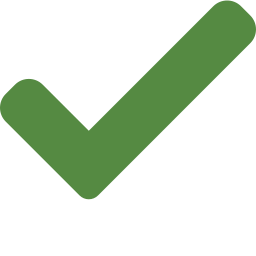 сразу после оргсобрания
20
Спасибо организаторам вступительных!
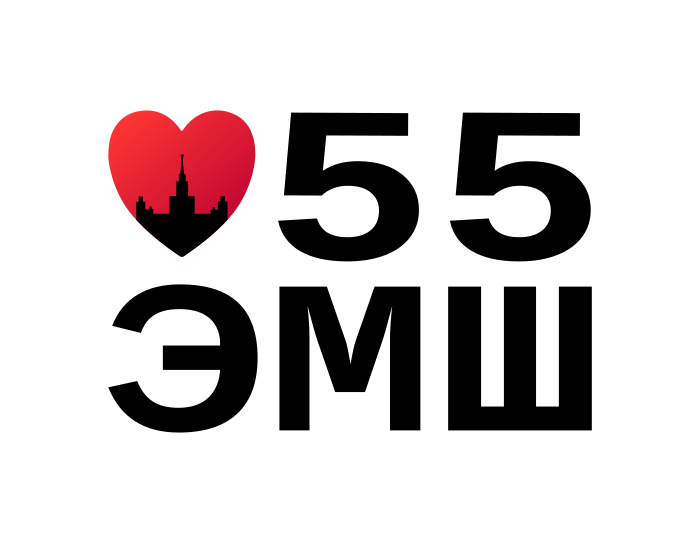 Запись на зачётные курсы
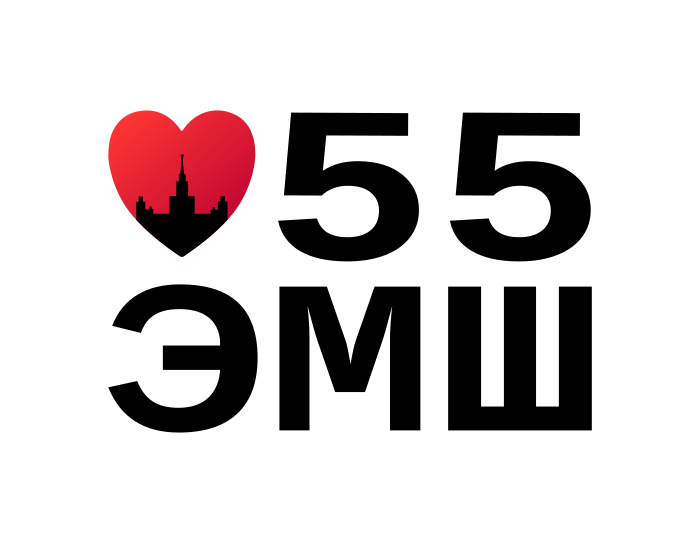 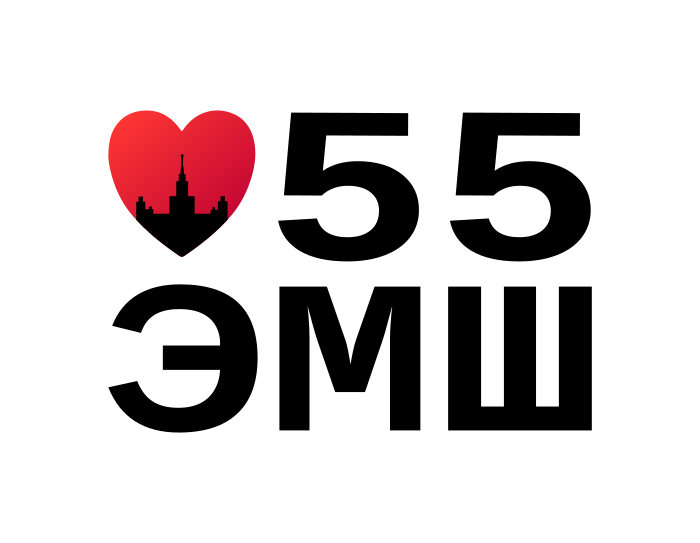 нужно выбрать 2 зачетных курса из разных направлений
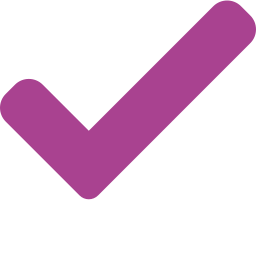 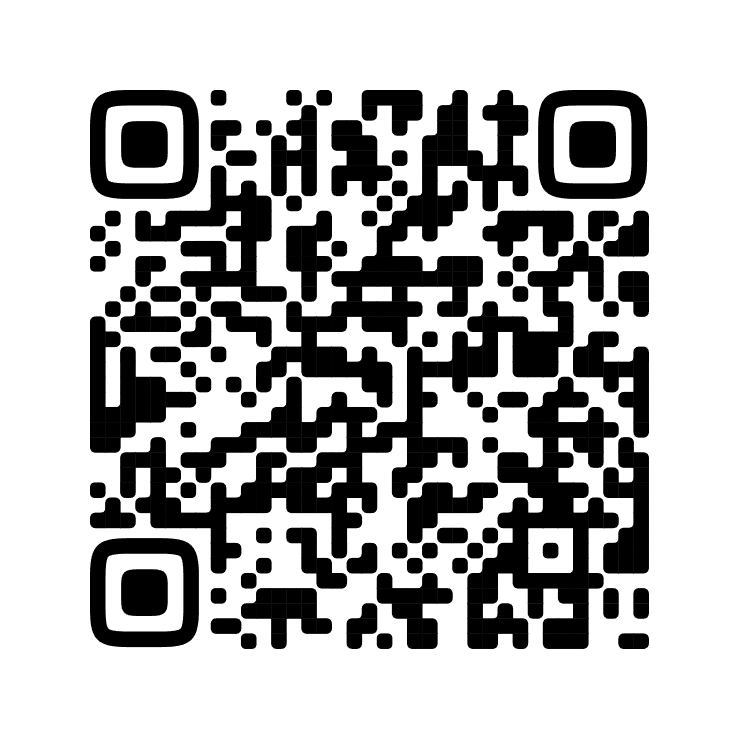 чтобы остаться в ЭМШ, нужно сдать экзамены по зачетным курсам
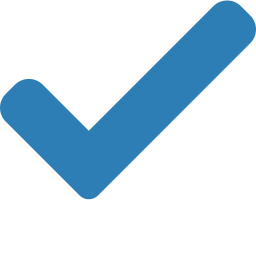 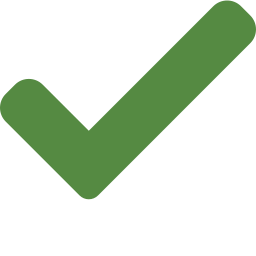 Юрьев День – 22 октября 2022
22
Контакты
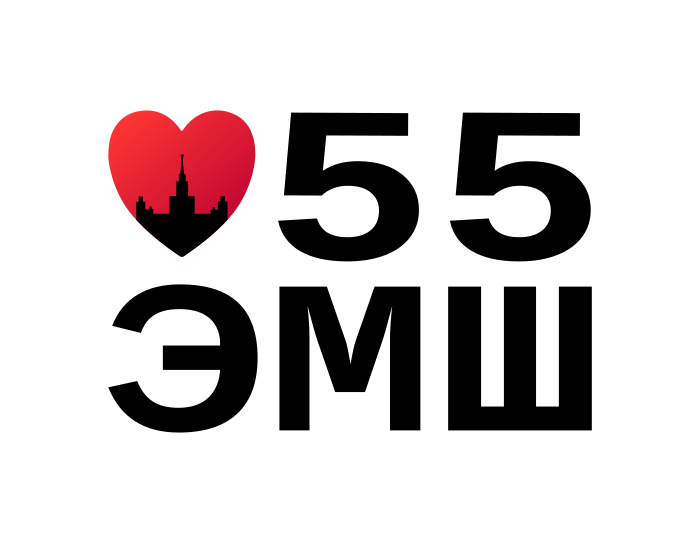 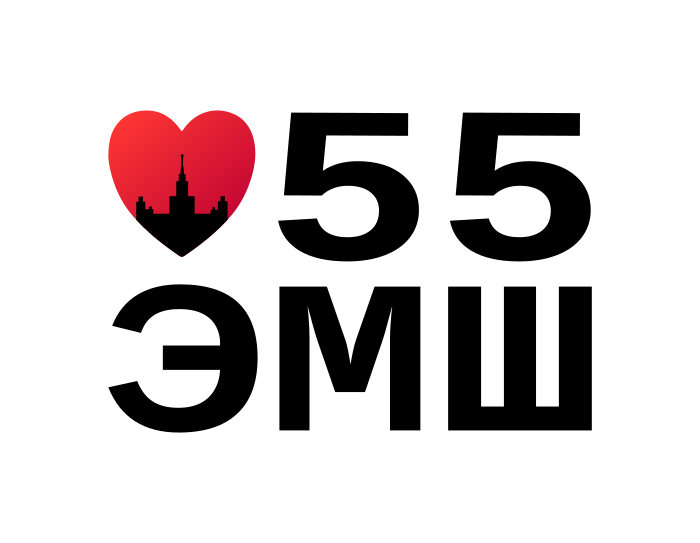 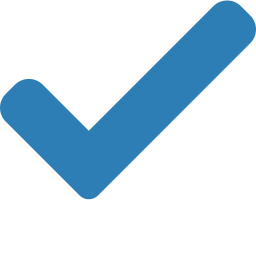 Сайт: www.emsch.ru
Группа ВК: https://vk.com/emsch
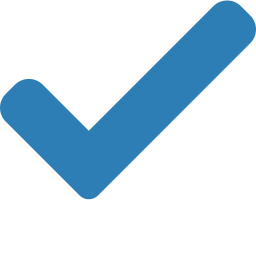 Совет ЭМШ: sovet@emsch.ru
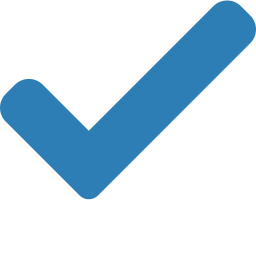 Ответственный за базу: study@emsch.ru
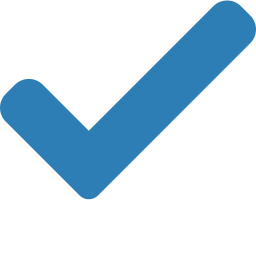 По вопросам пропусков: propusk@emsch.ru
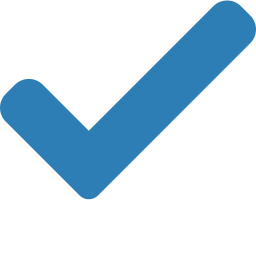 23
Вопросы
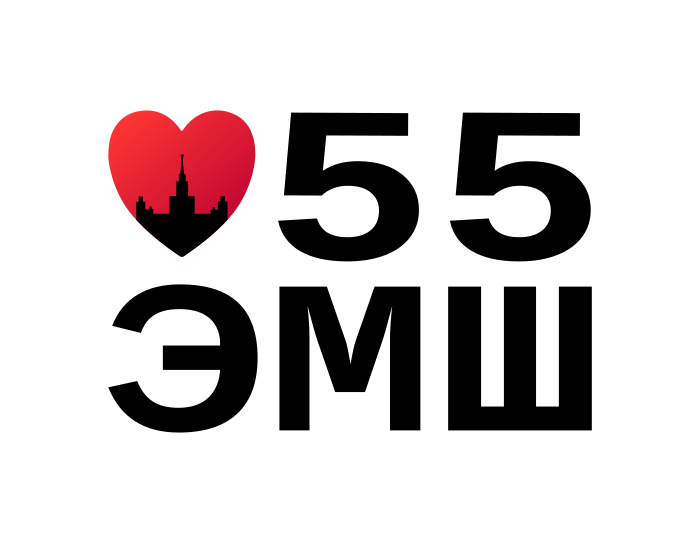 Представление курсов
8-9 классы
10-11 классы
П3
П5
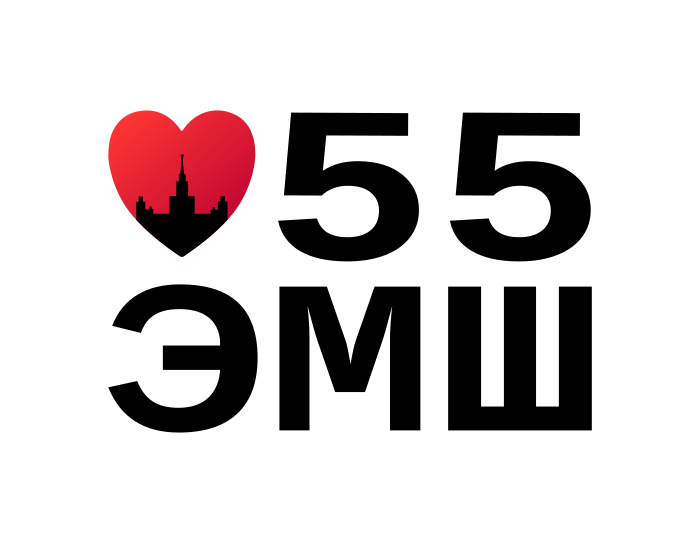 До встречи в понедельник!
Группа ВК ЭМШ-онлайн
Группа ВКЭМШ
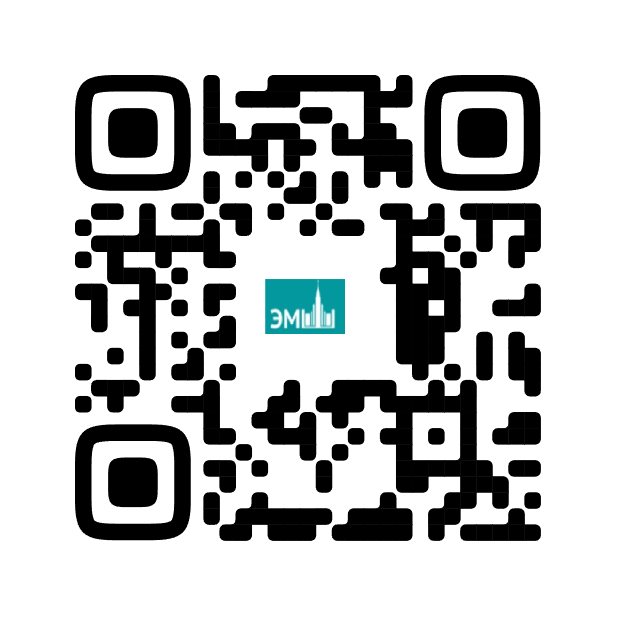 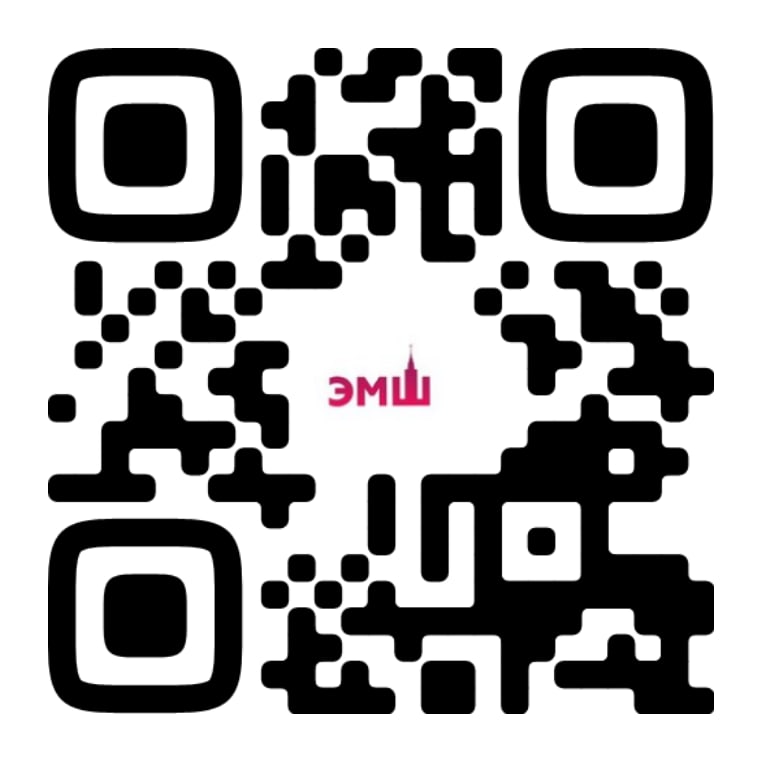 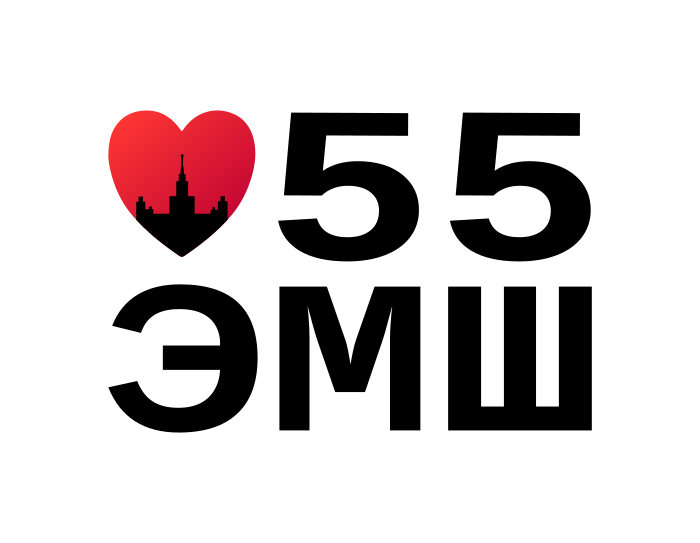 26